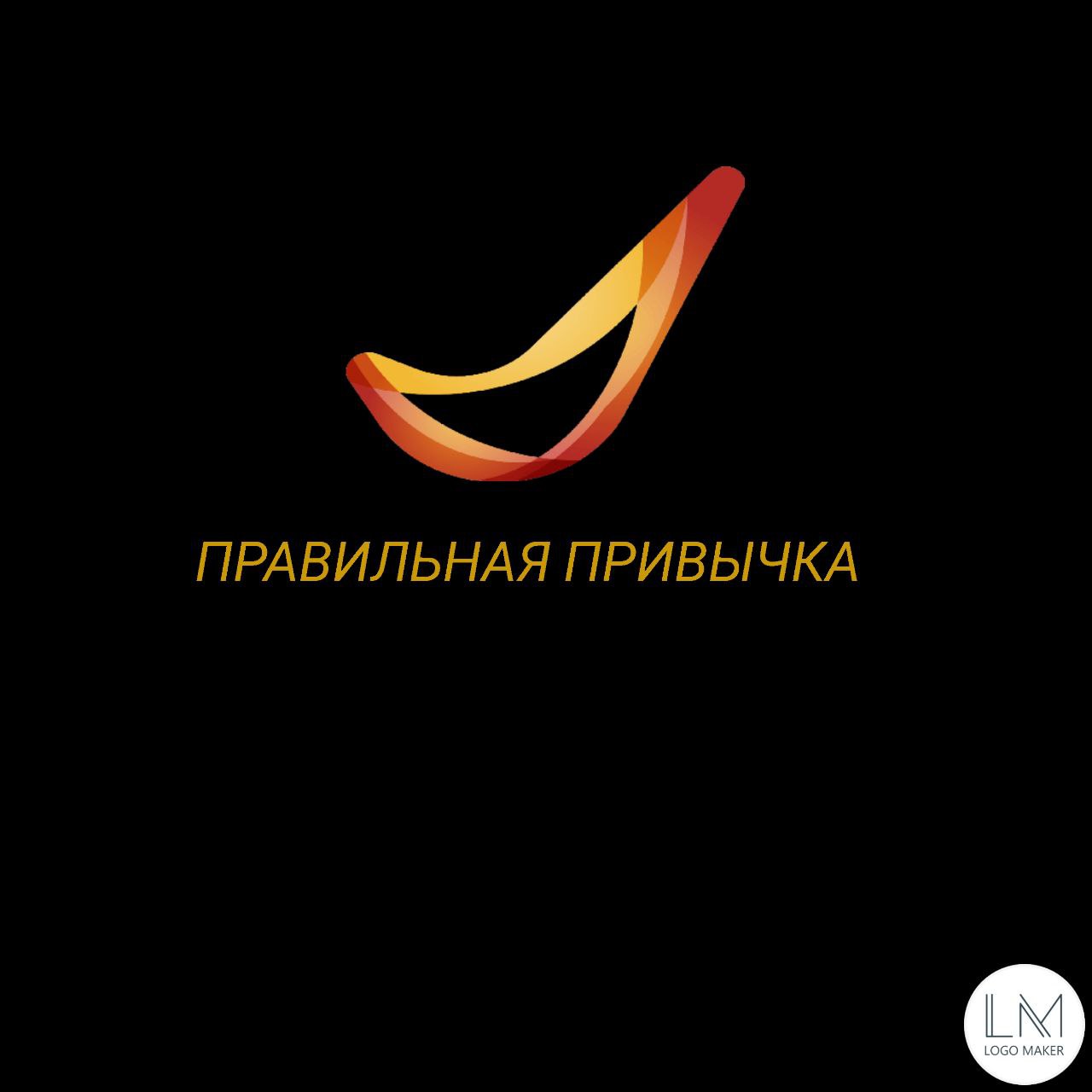 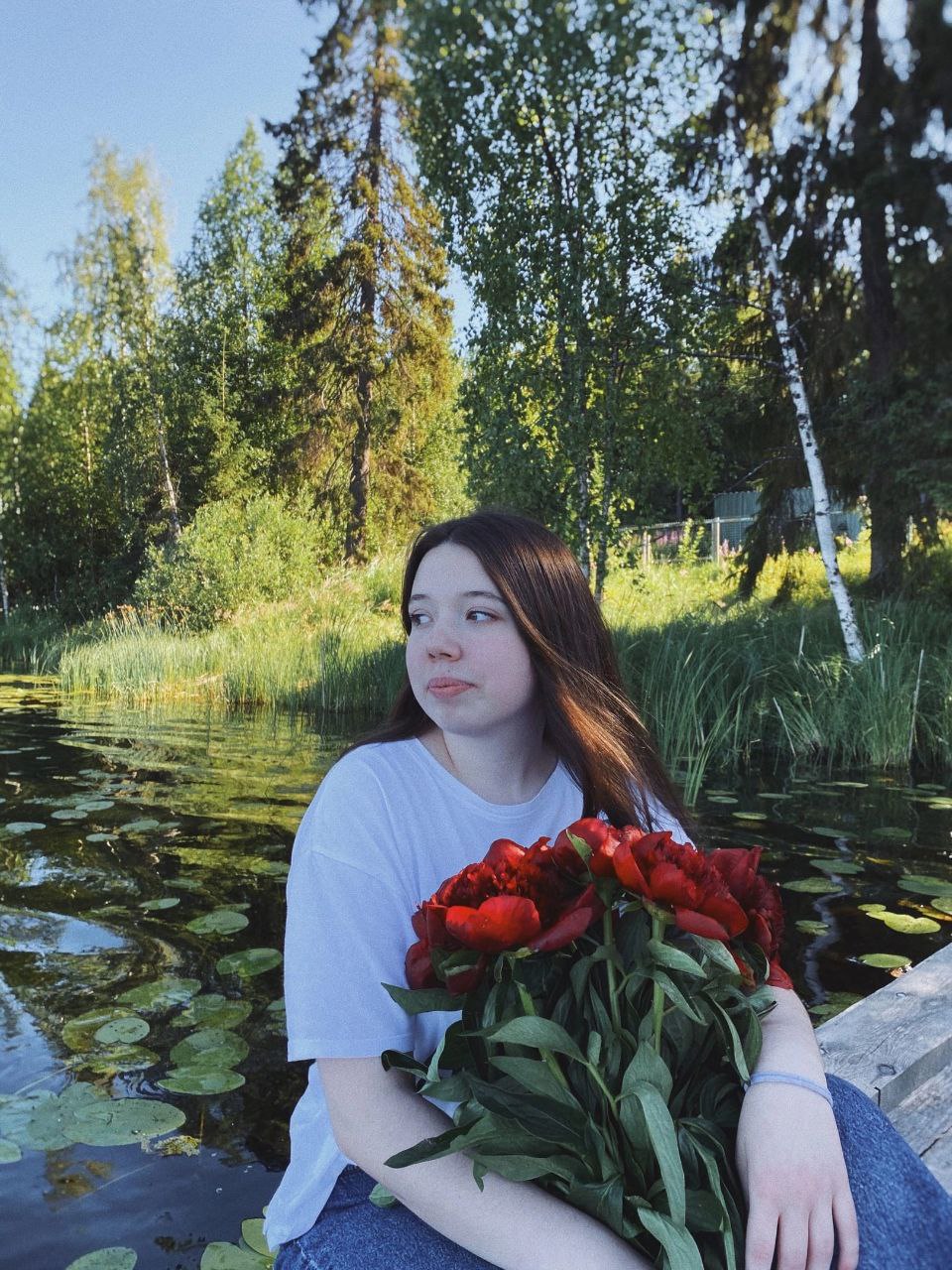 Золотикова Полина Сергеевна

Лидер проекта
Педагогика и психология дошкольного образования
Студентка 3 курса университета САФУ
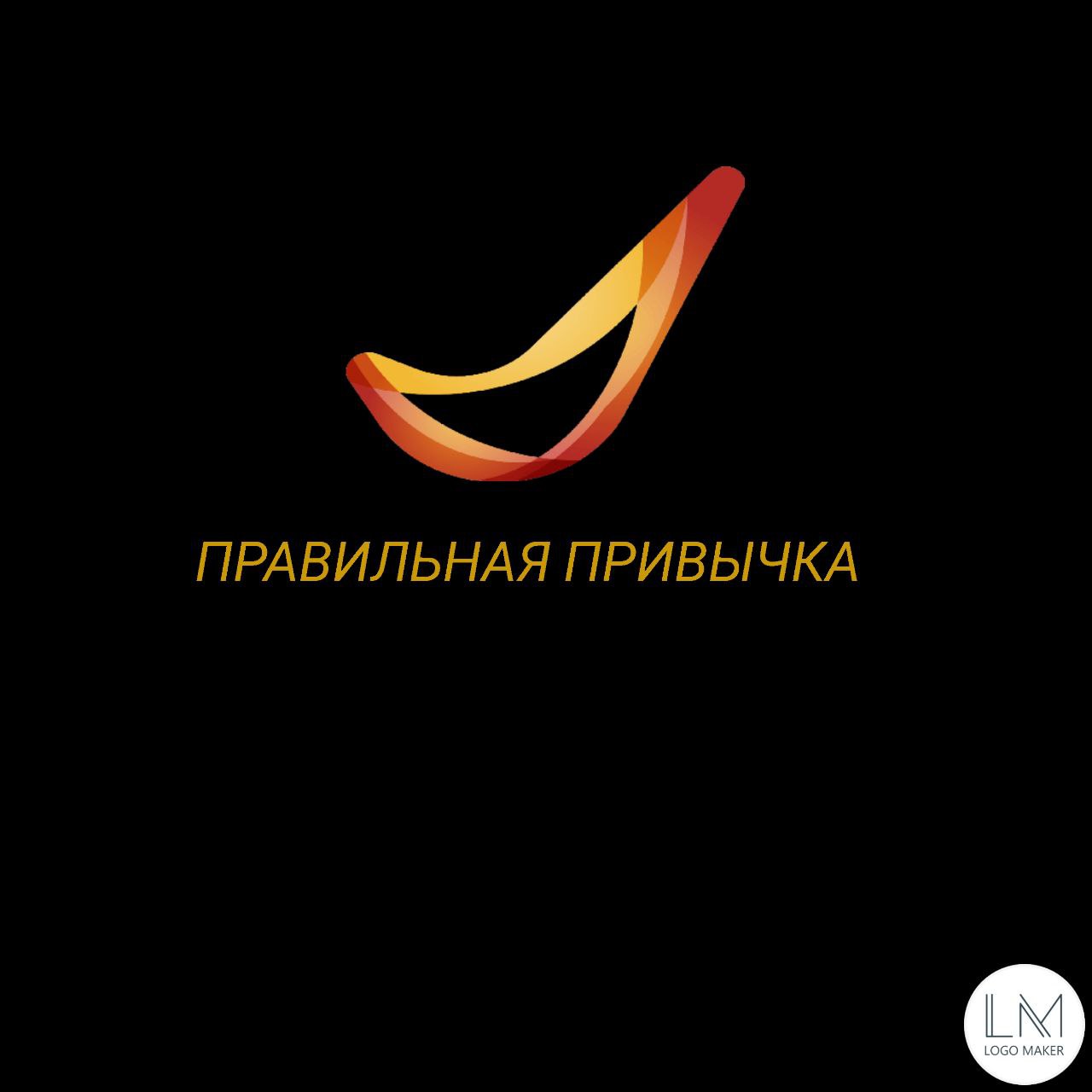 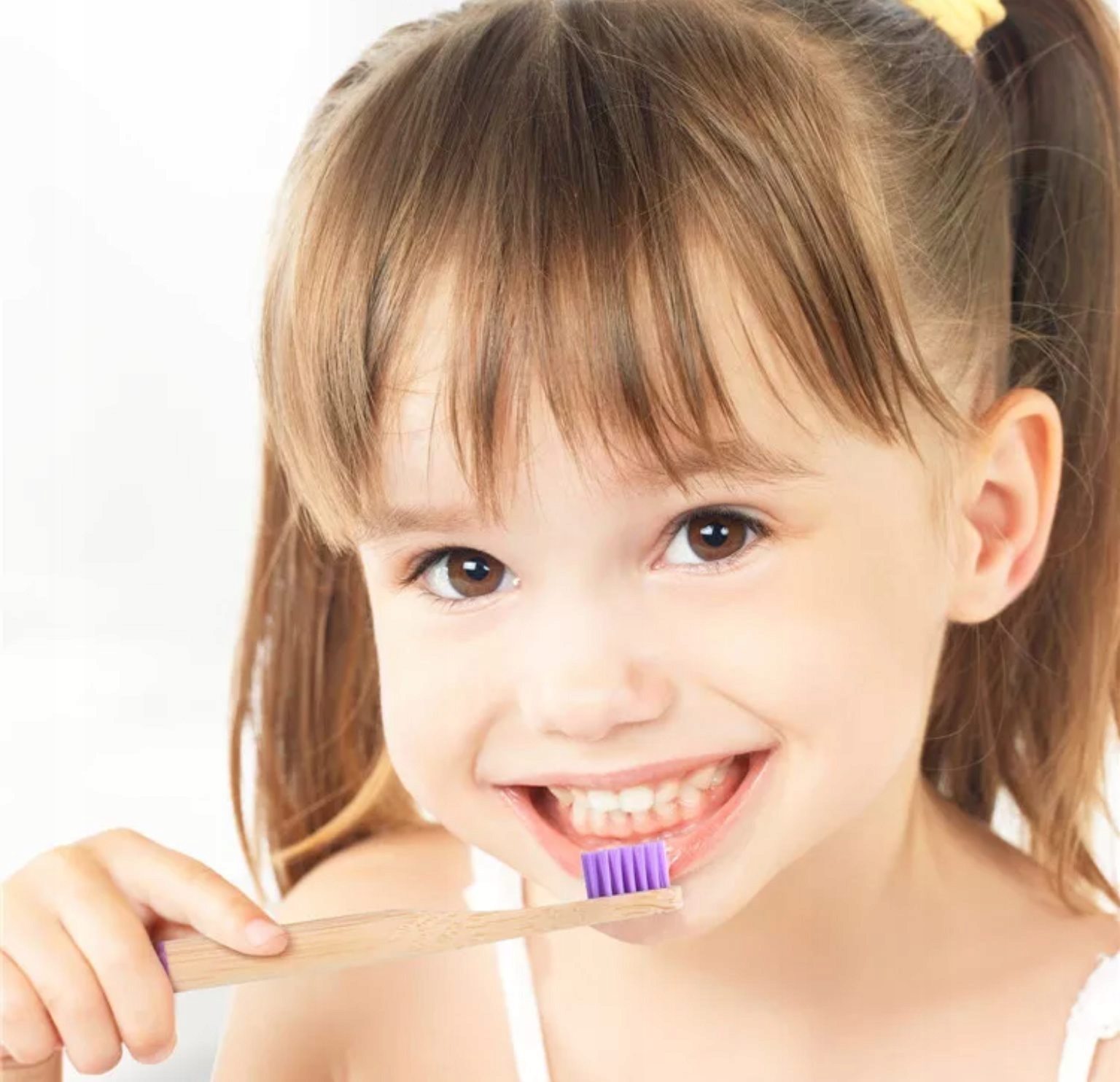 Правильная привычка

Мобильное приложение, которое помогает Вам вести здоровый образ жизни в игровом формате
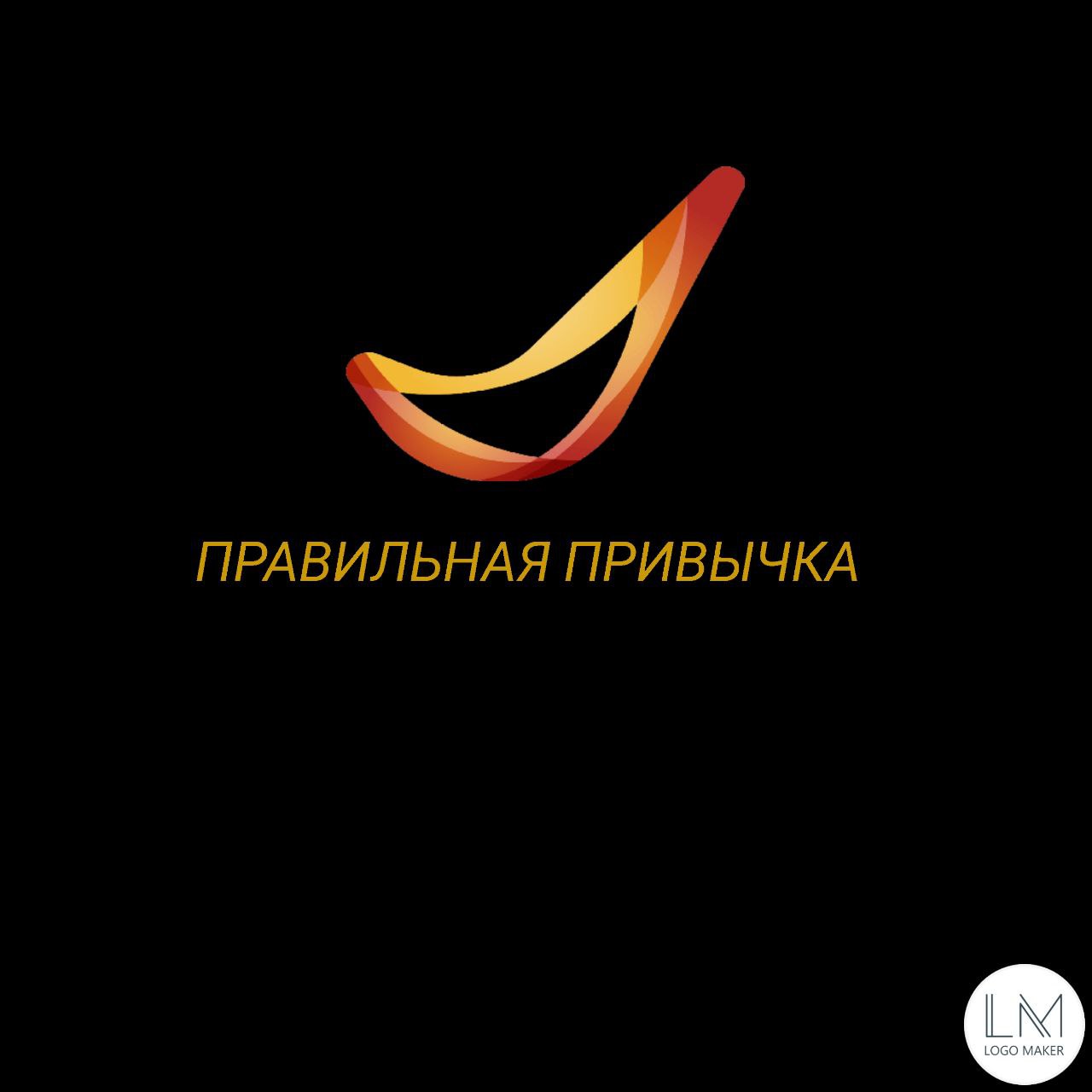 Проблемы:
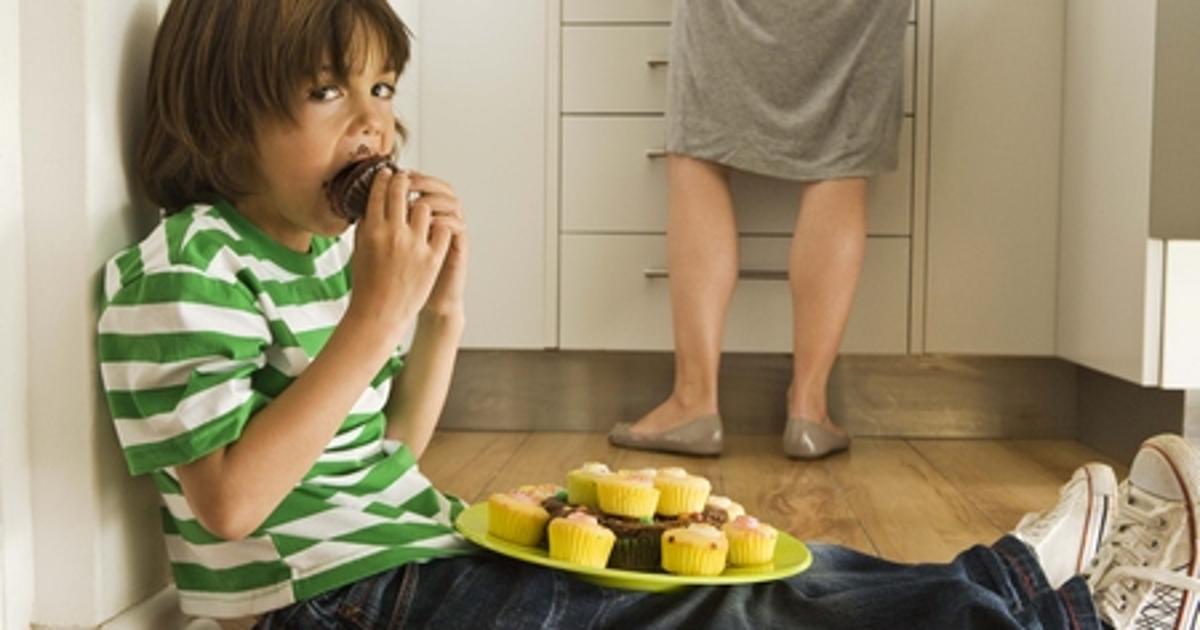 Не самостоятельность детей.
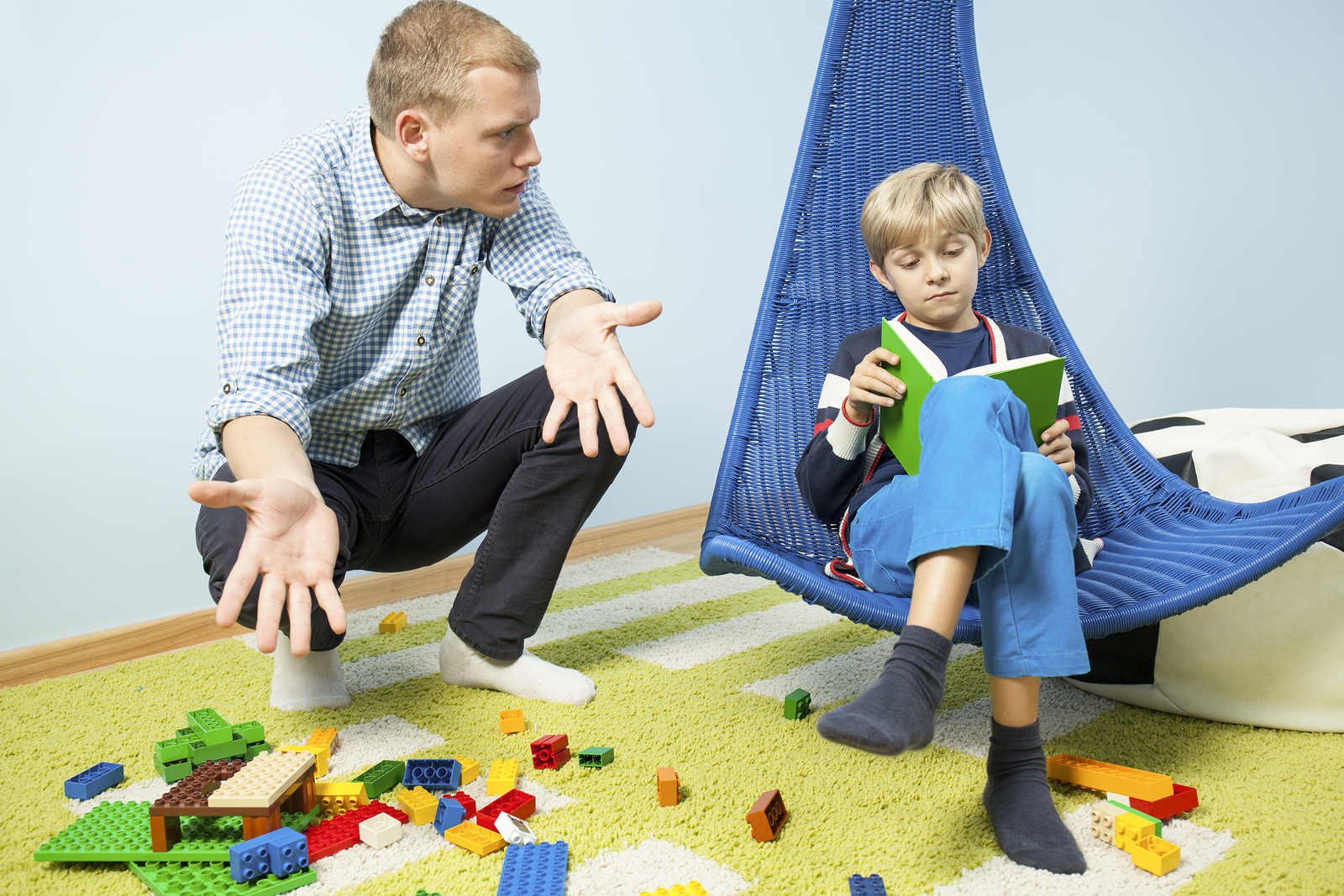 Незнание родителей о методиках прививания правильных привычек ребенку.
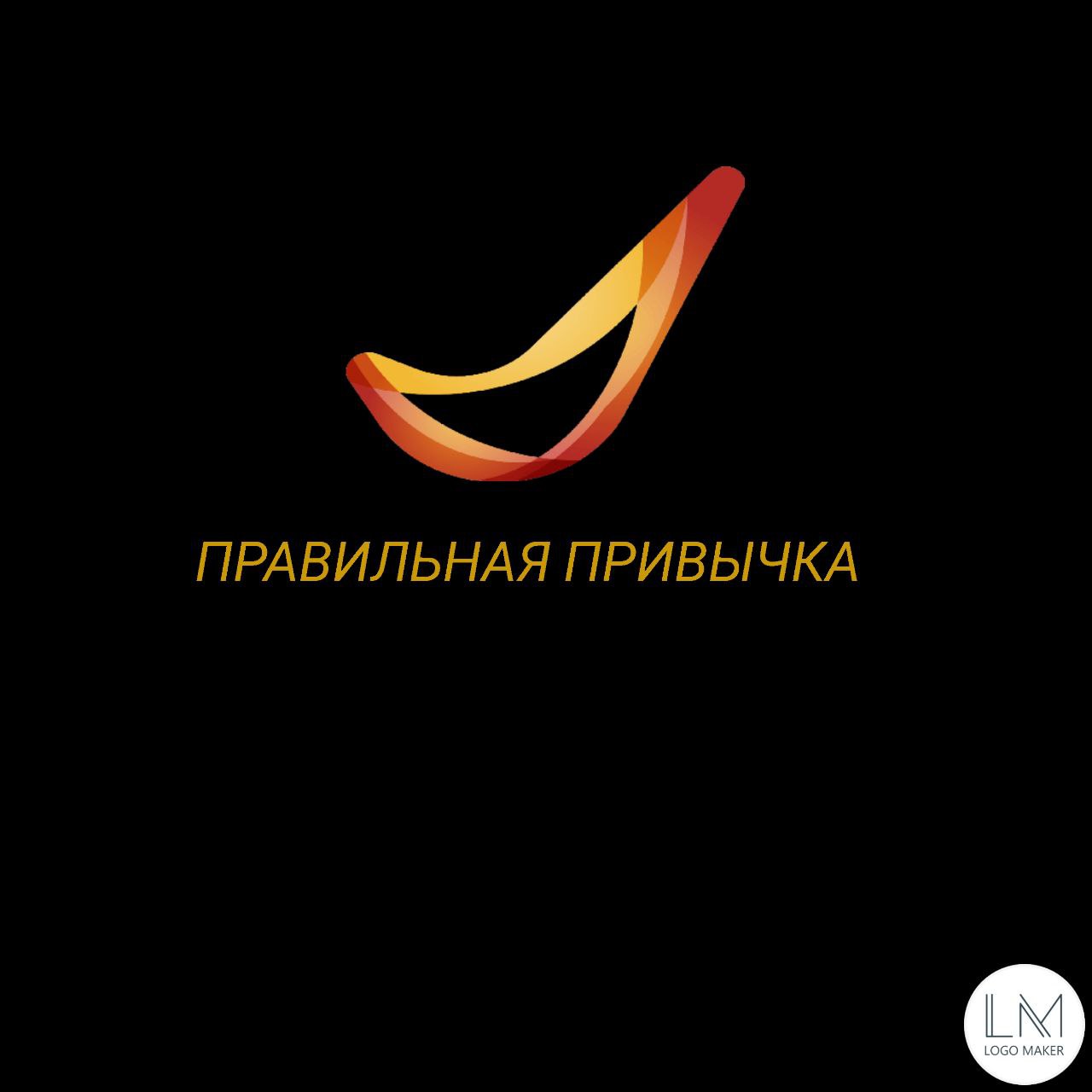 Решение:
Мобильное приложение, которое помогает Вам вести здоровый образ жизни в игровом формате.
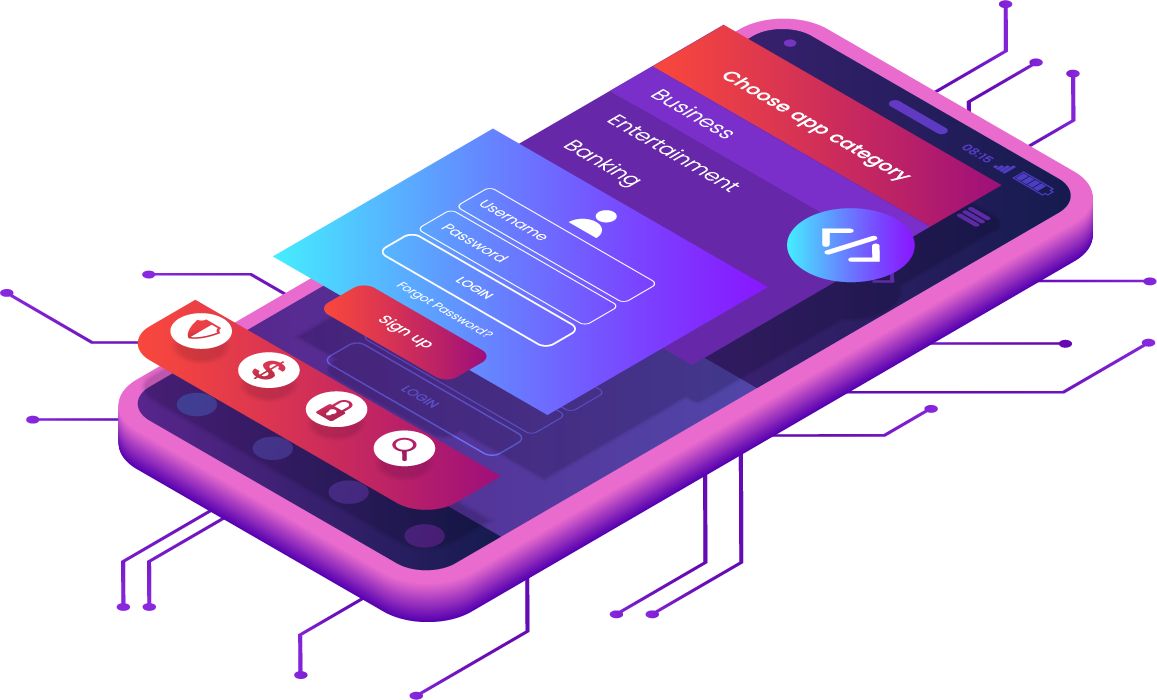 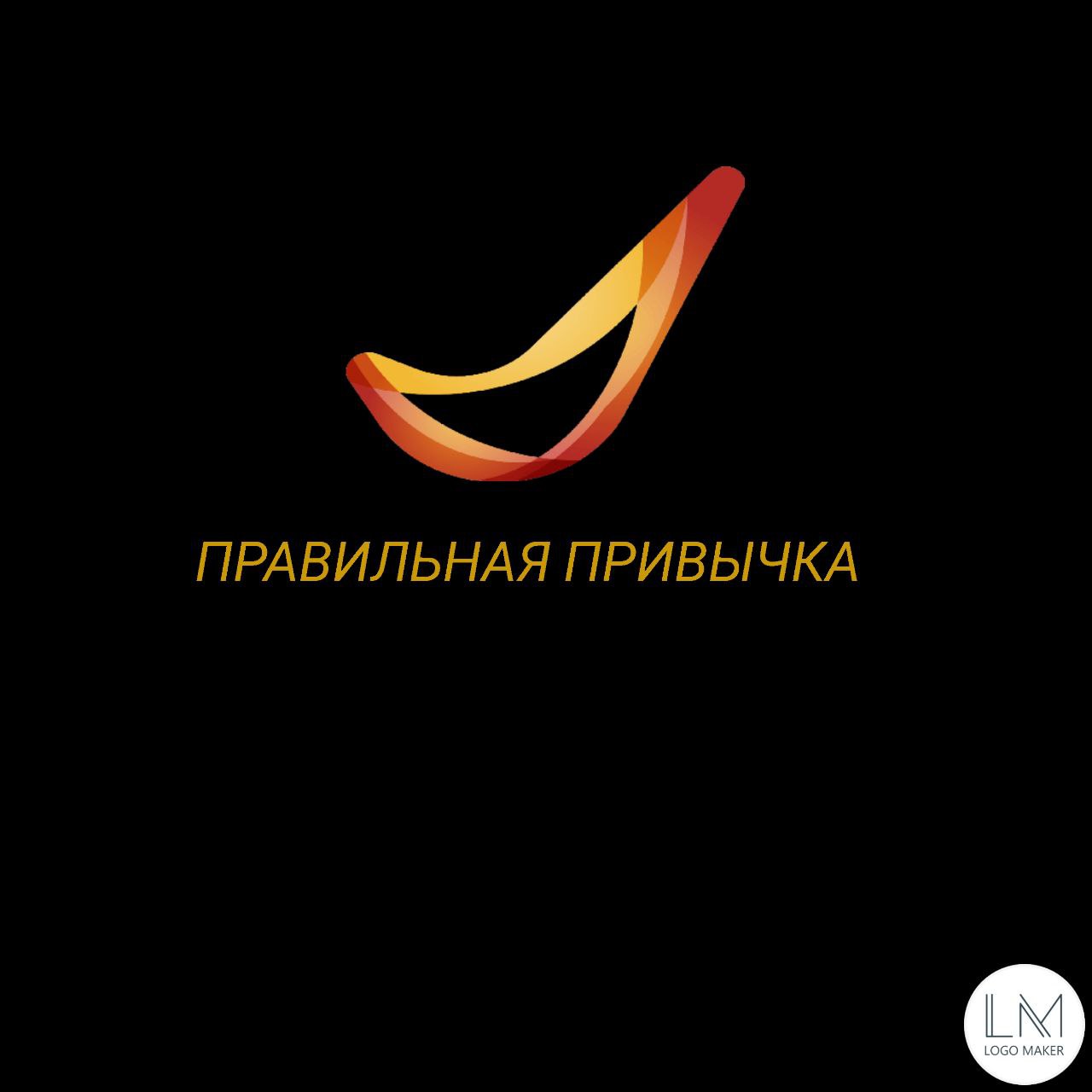 Социально-значимый эффект
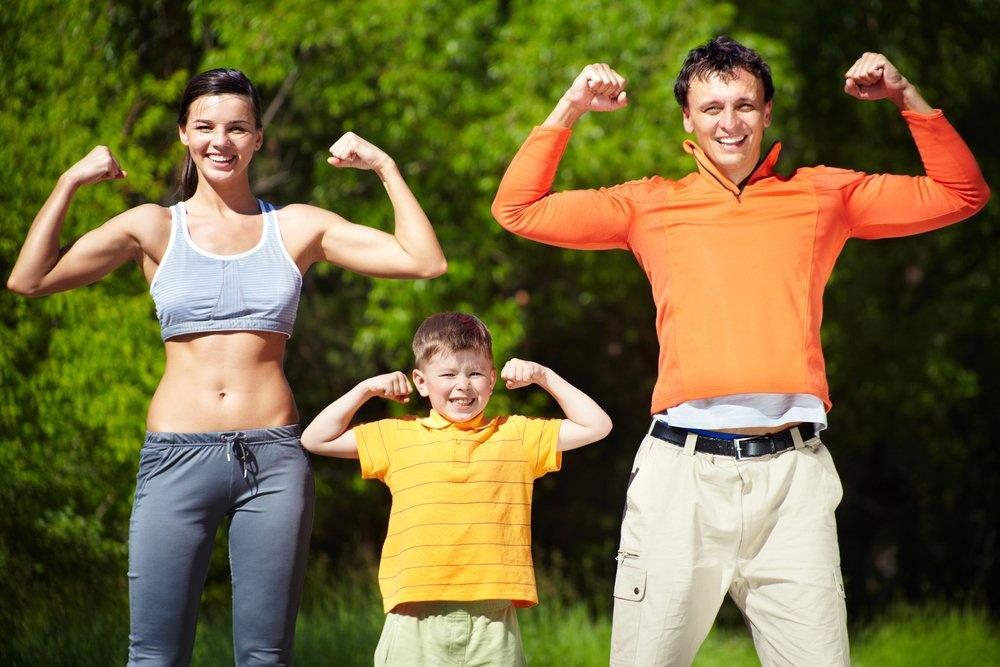 Формирование самостоятельности в интересной форме 
Обогащение родительского багажа методиками по прививанию правильных привычек детям
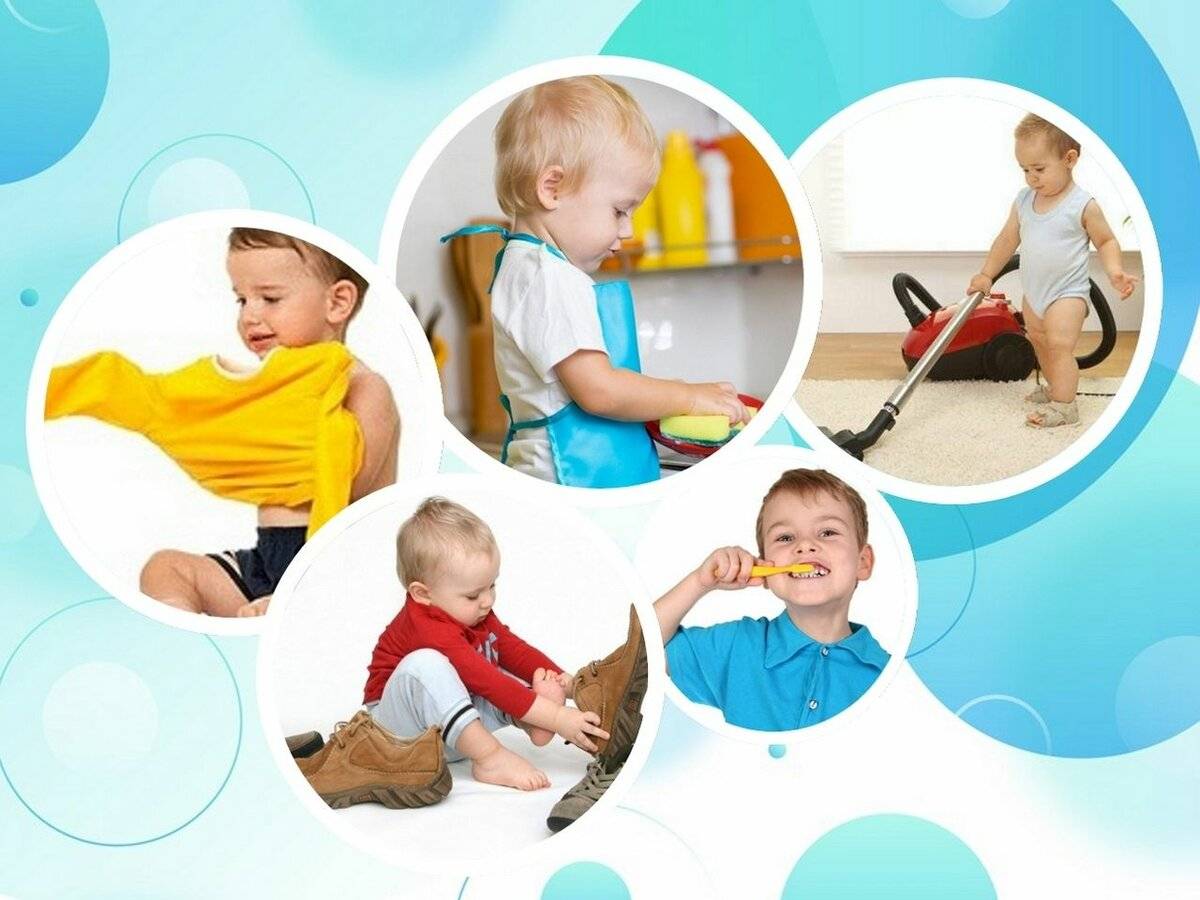 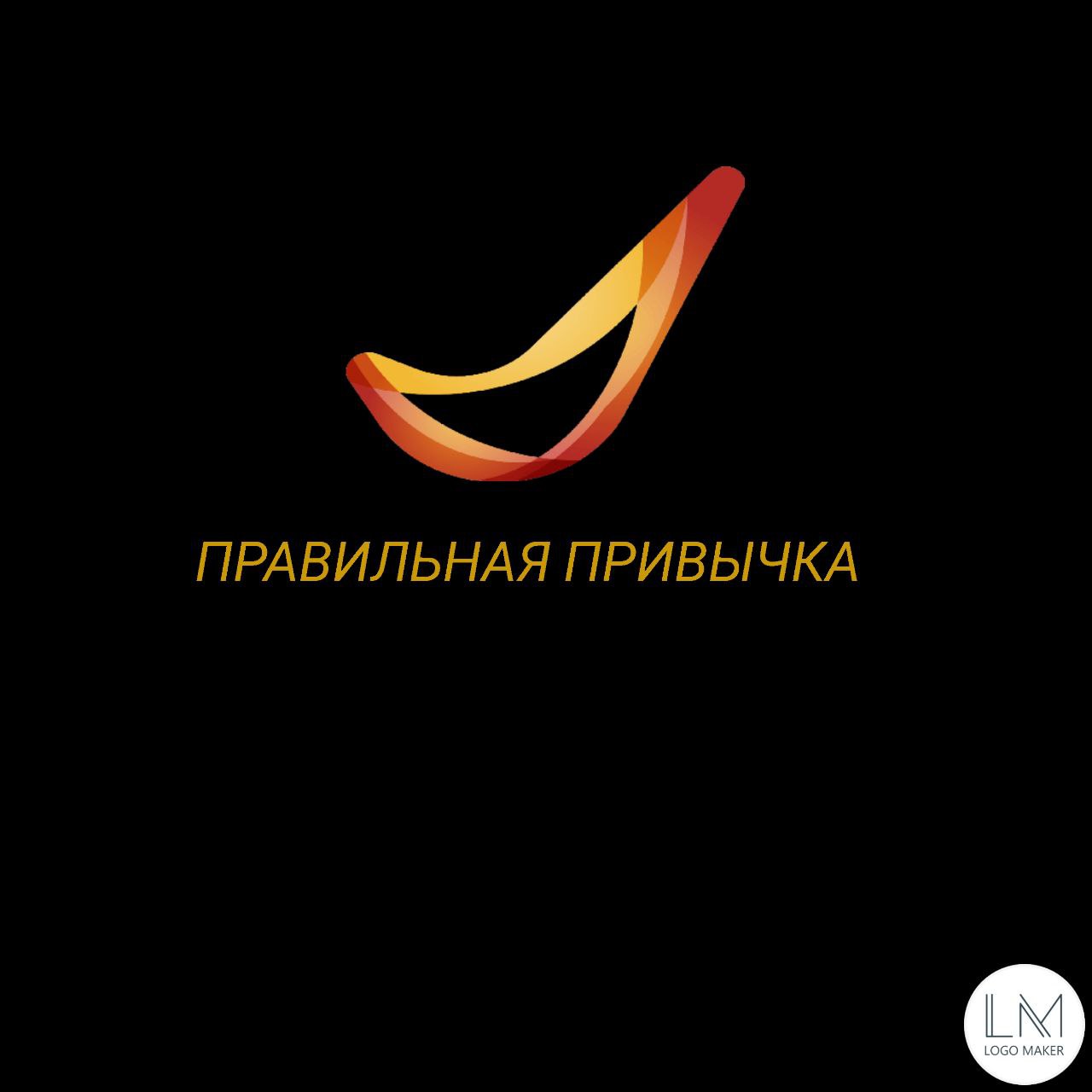 Рынок
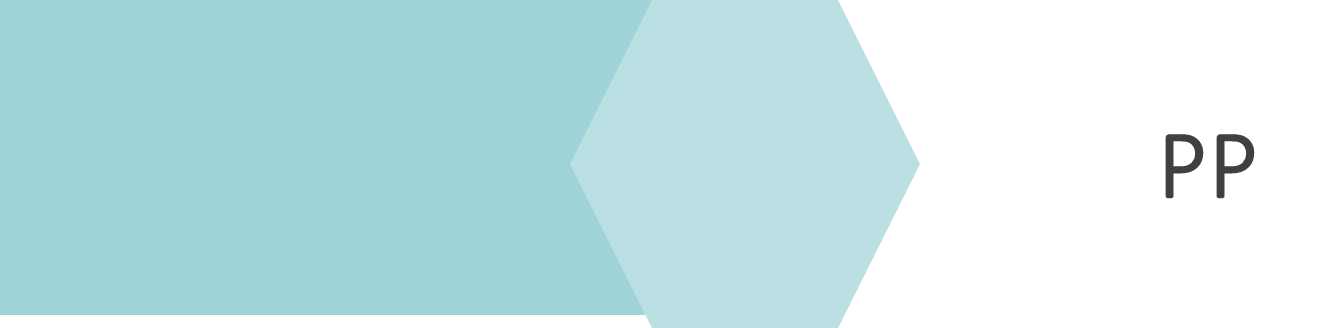 Доступный объем рынка: 
641 635 488 р.
TAM
Общий объем рынка: 
152 266 7016 р.
SAM
SOM
Реально достижимый объем рынка: 
177 533 856 р.
6
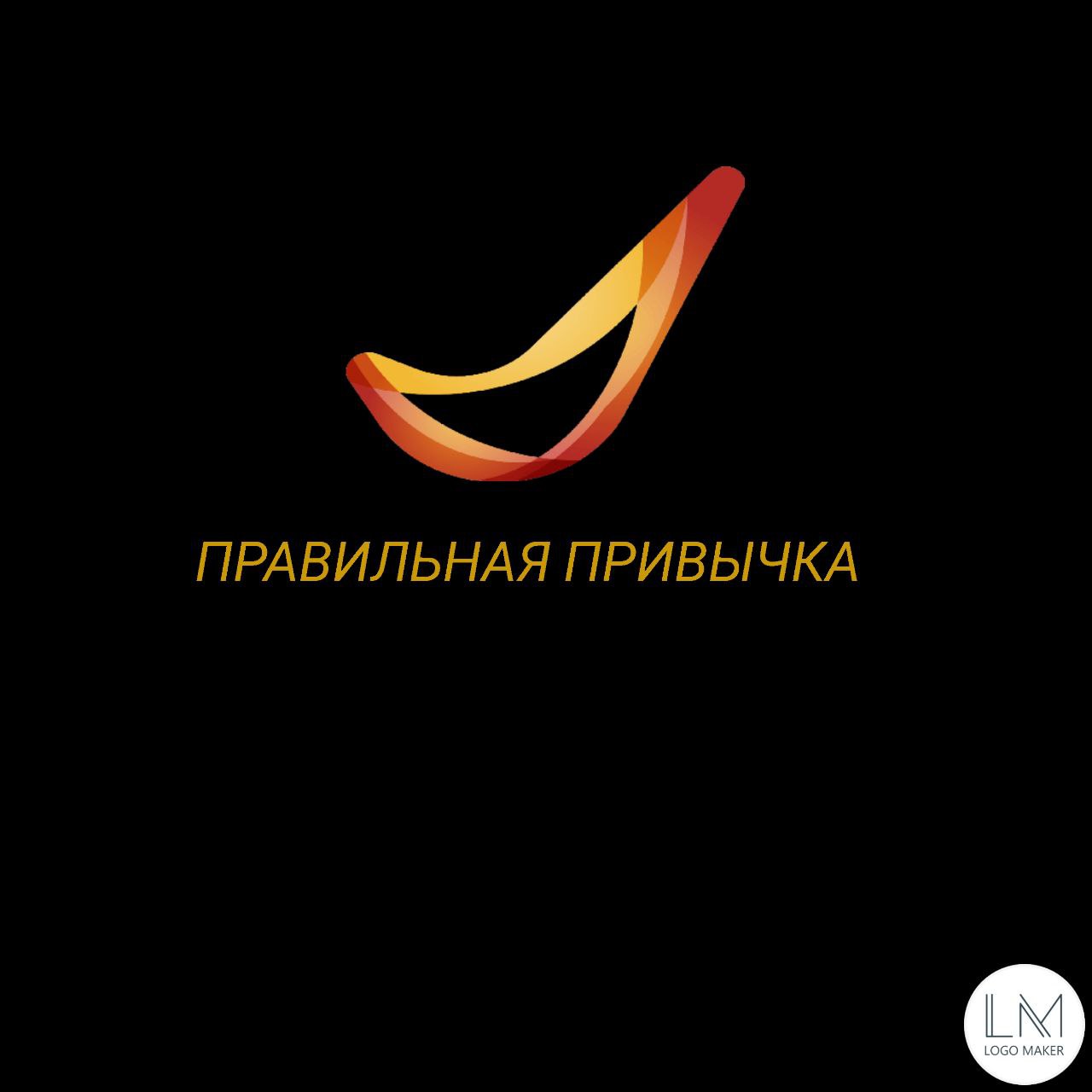 Конкуренты
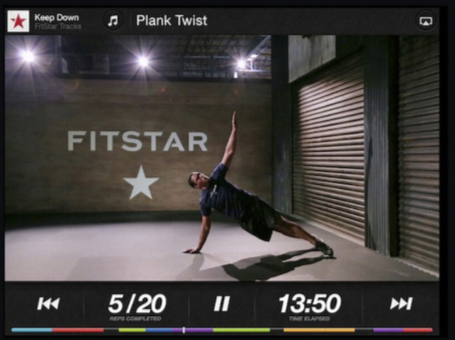 internetmatters.org
Fitstar
FatSecret
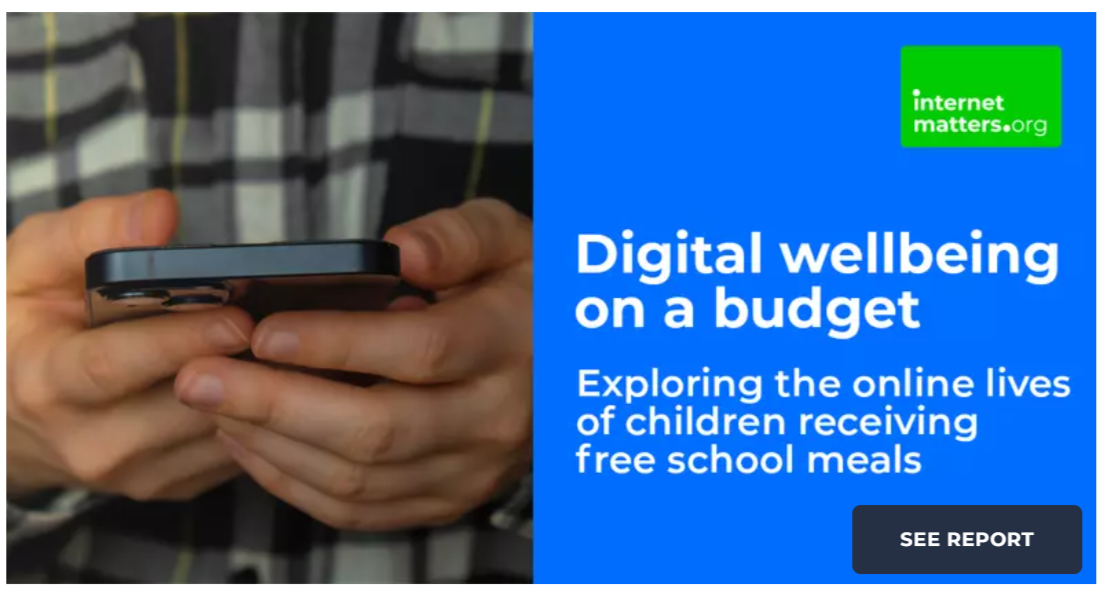 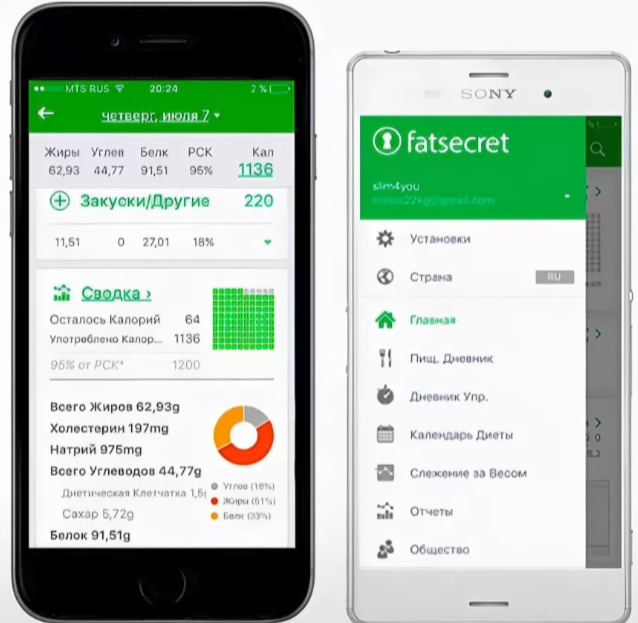 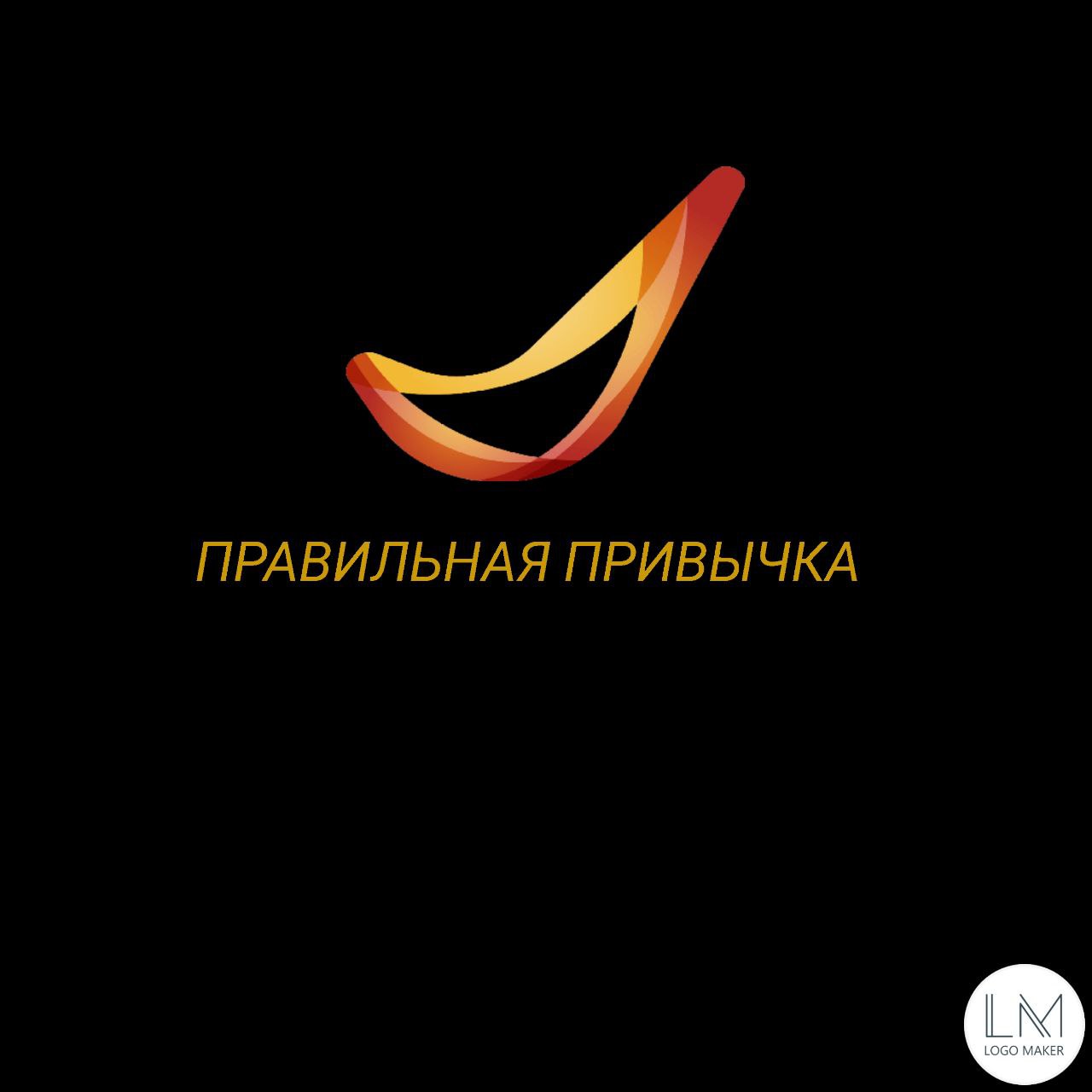 Бизнес-модель
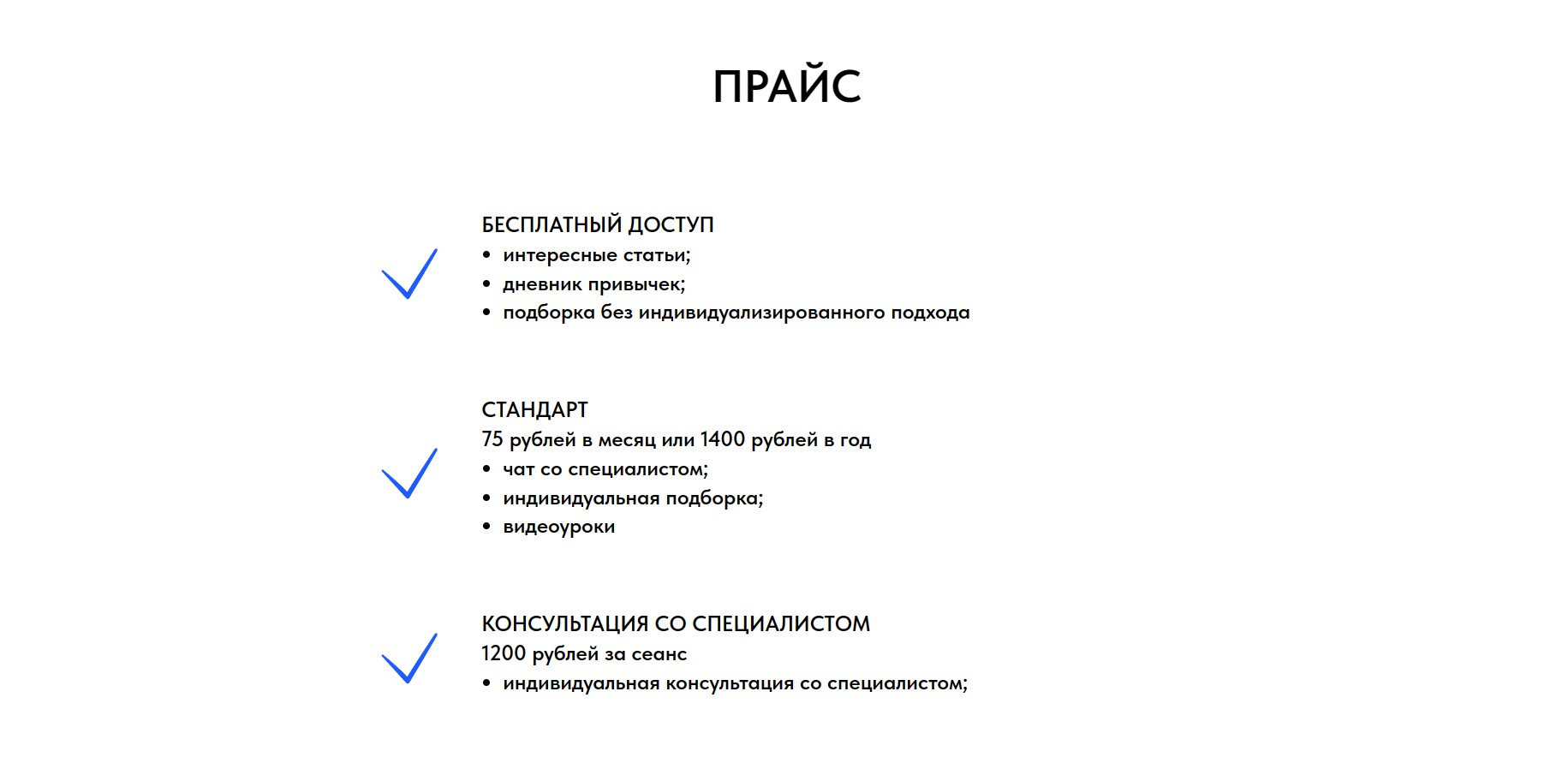 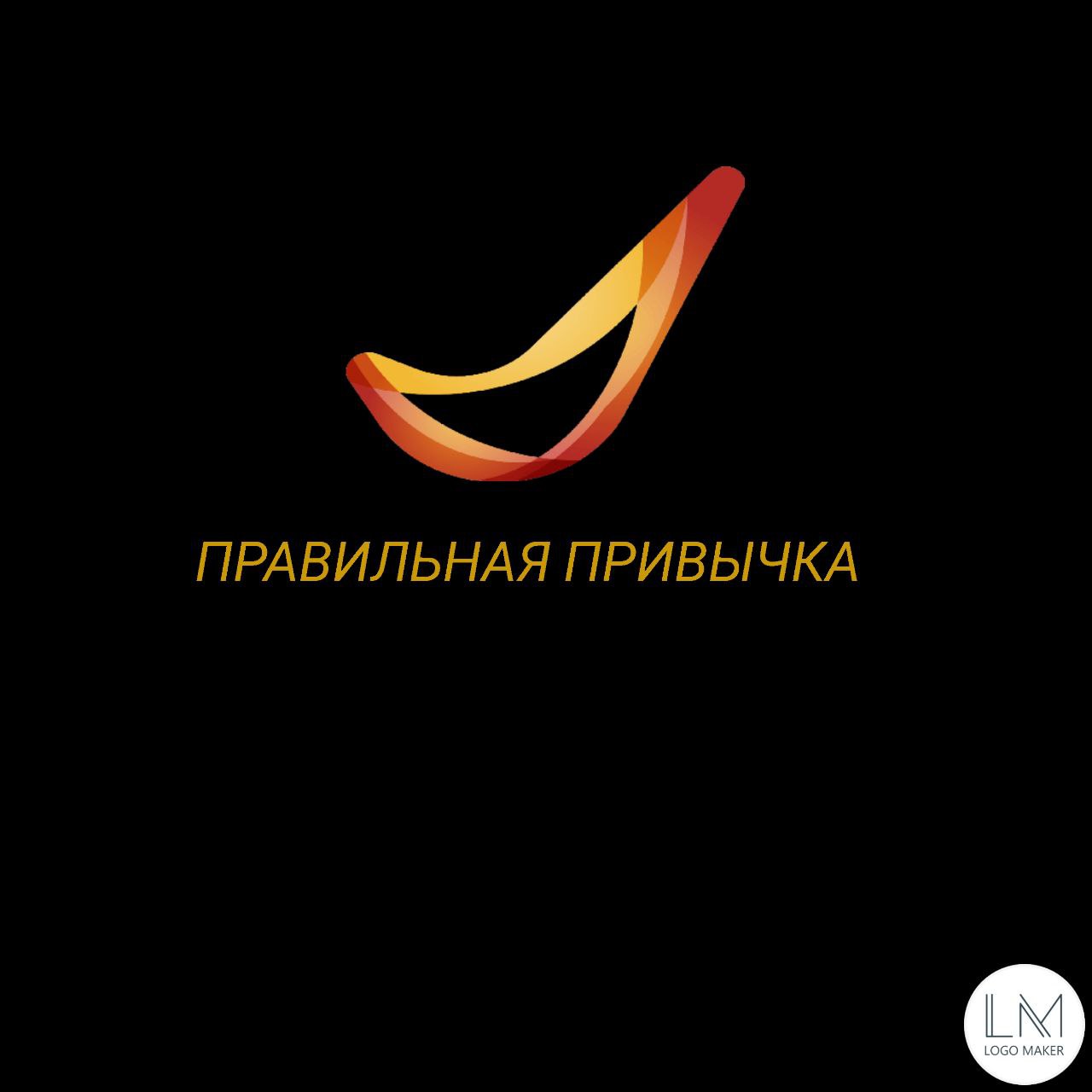 Бизнес-модель
Финансовые показатели проекта
Средний чек растет за счёт увеличения линейки продукта
Объём продаж считаем на год (12 месяцев) (кол-во покупок на 1 клиента не менее  3 продаж )

Выручка = объем продаж*средний чек =
Расходы (план) итог на год  12месяц (Оплата труда разработчикам (120 000 *12) , аренда, аренда серверов (1500*12), реклама (21 000р *12), налоги)

Прибыль=выручка-расходы

Маржа (выручка-расходы)*100%
8
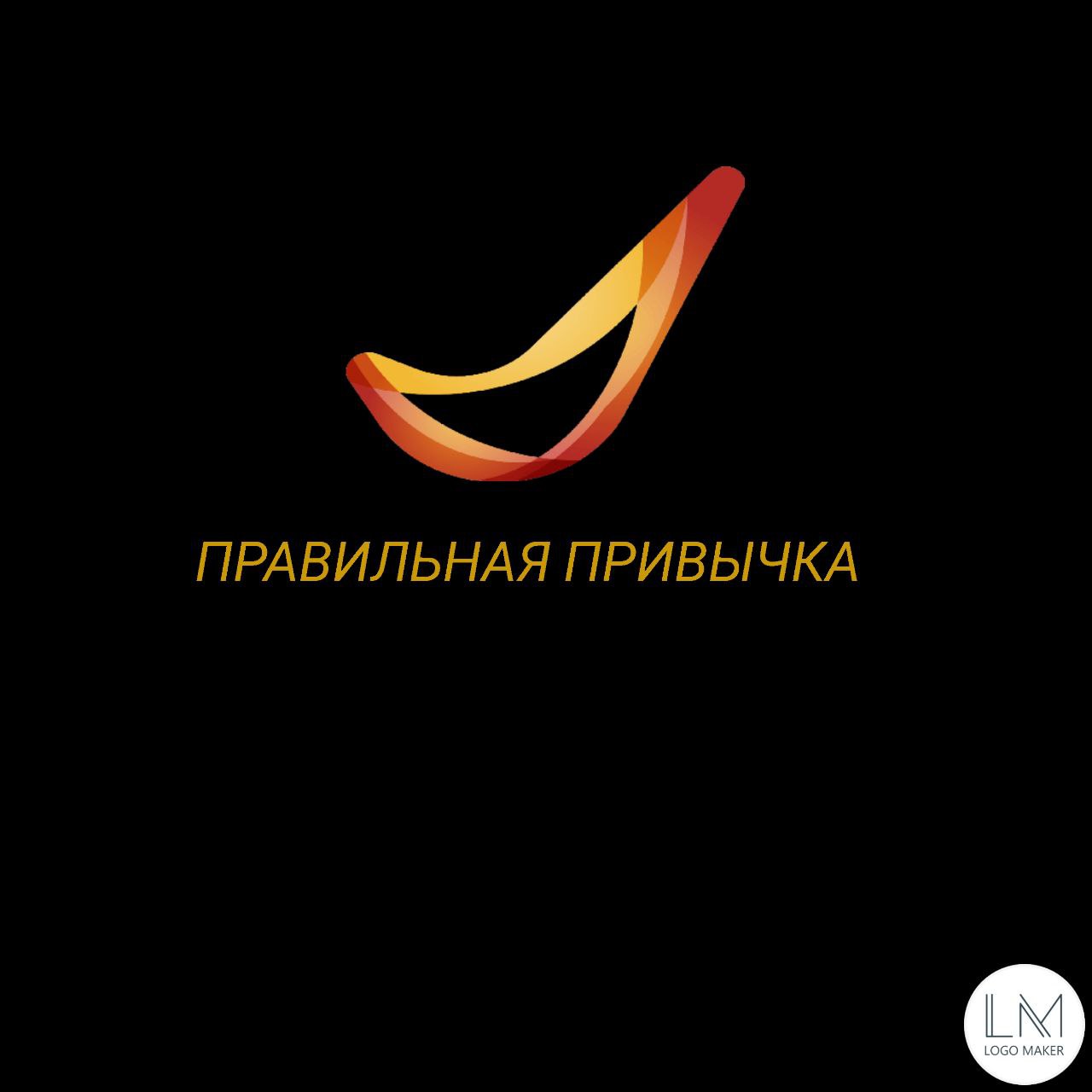 Разработка мобильного приложения  2025 год
Дорожная карта
Стадия готовности 2023 год
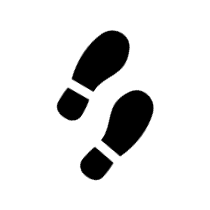 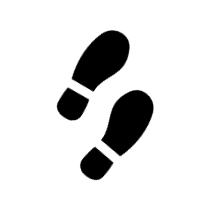 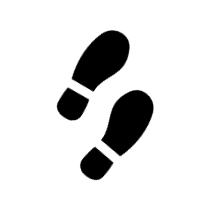 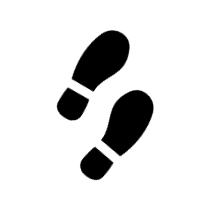 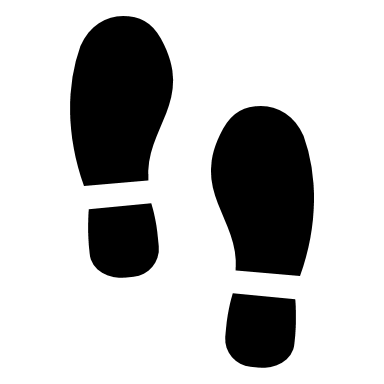 Выпуск продукции на рынок 
2025 год
Получение гранта 
2024 год
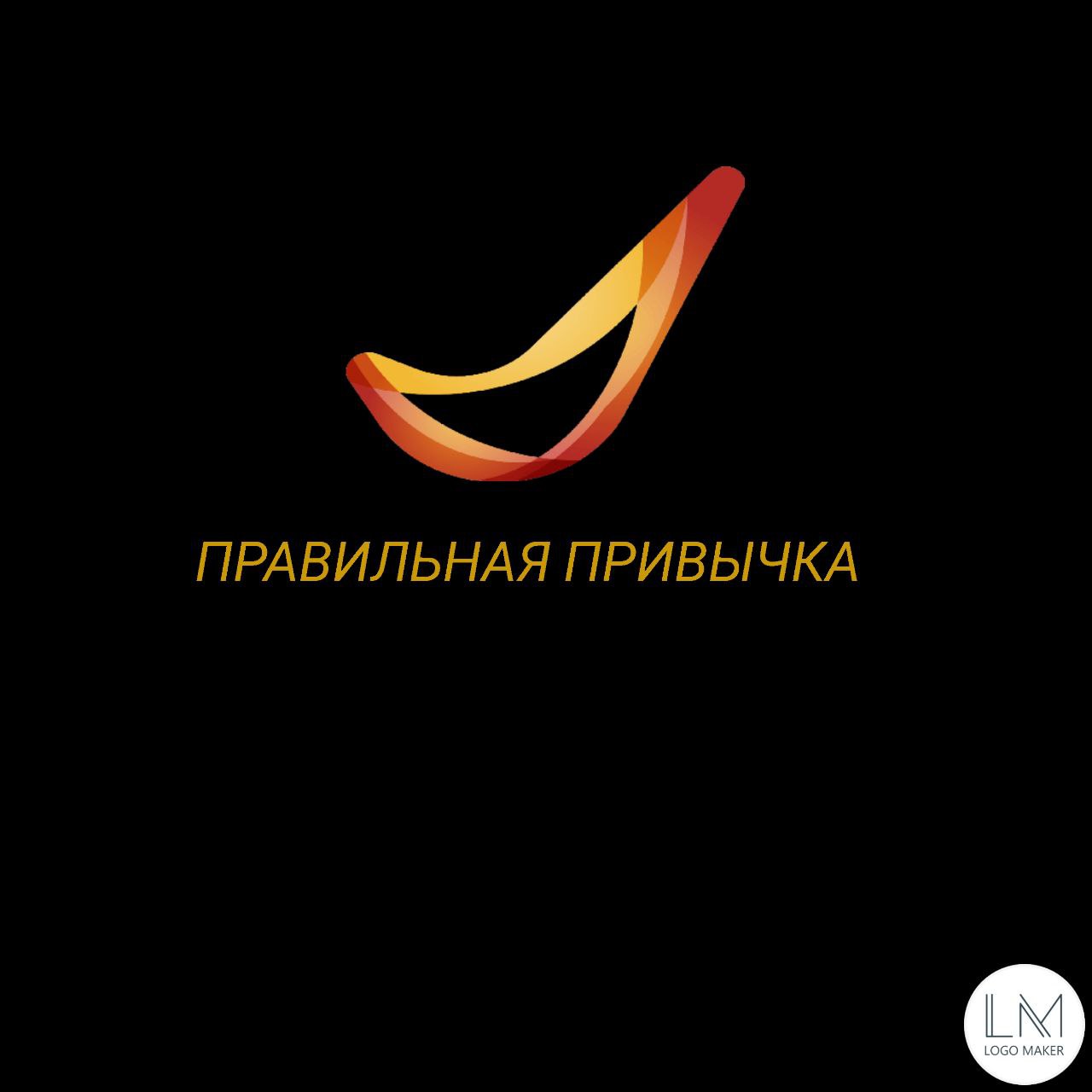 Поддержка проекта
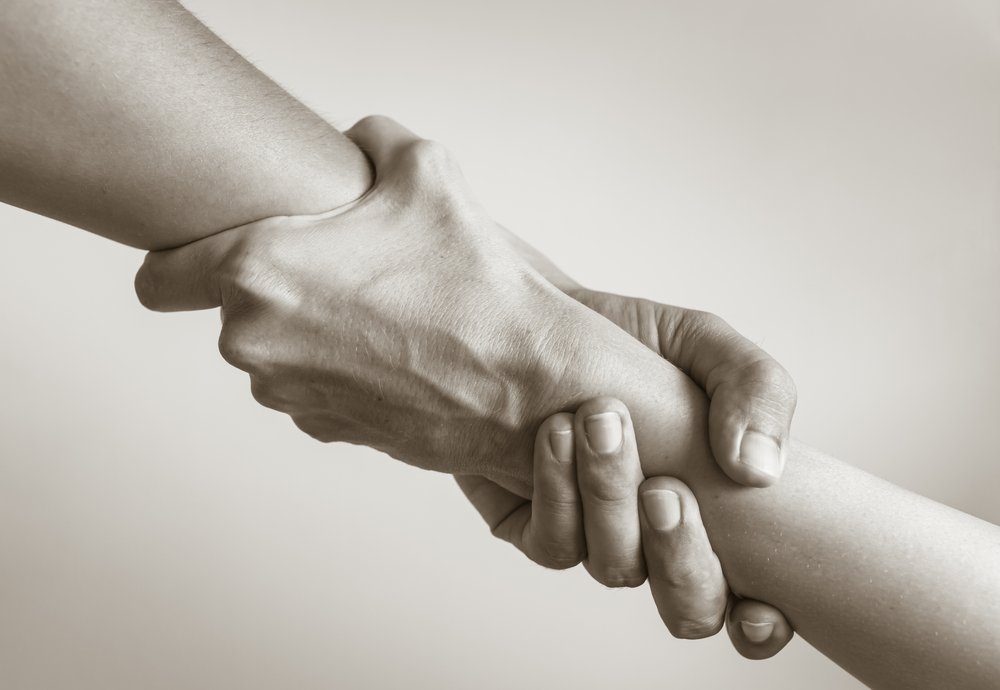 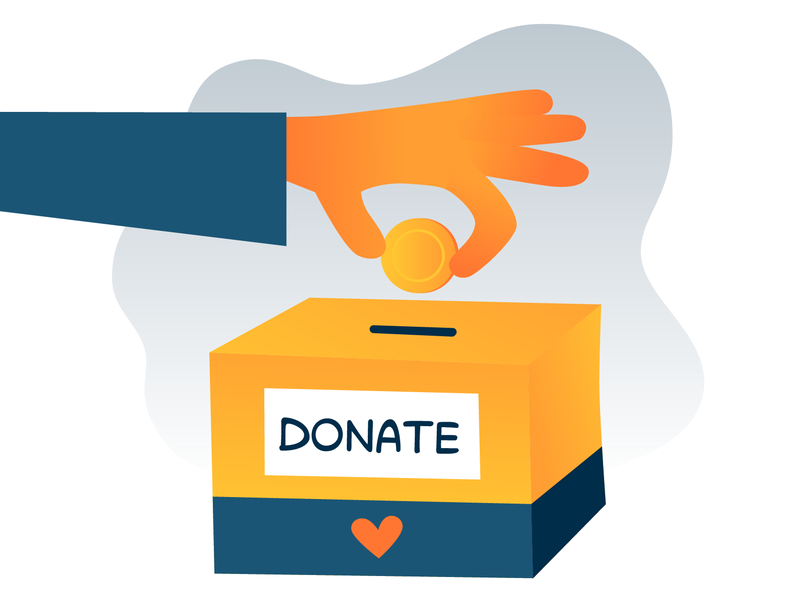 Финансирование
Гранты ФСИ
Информационная 
поддержка
Партнеры
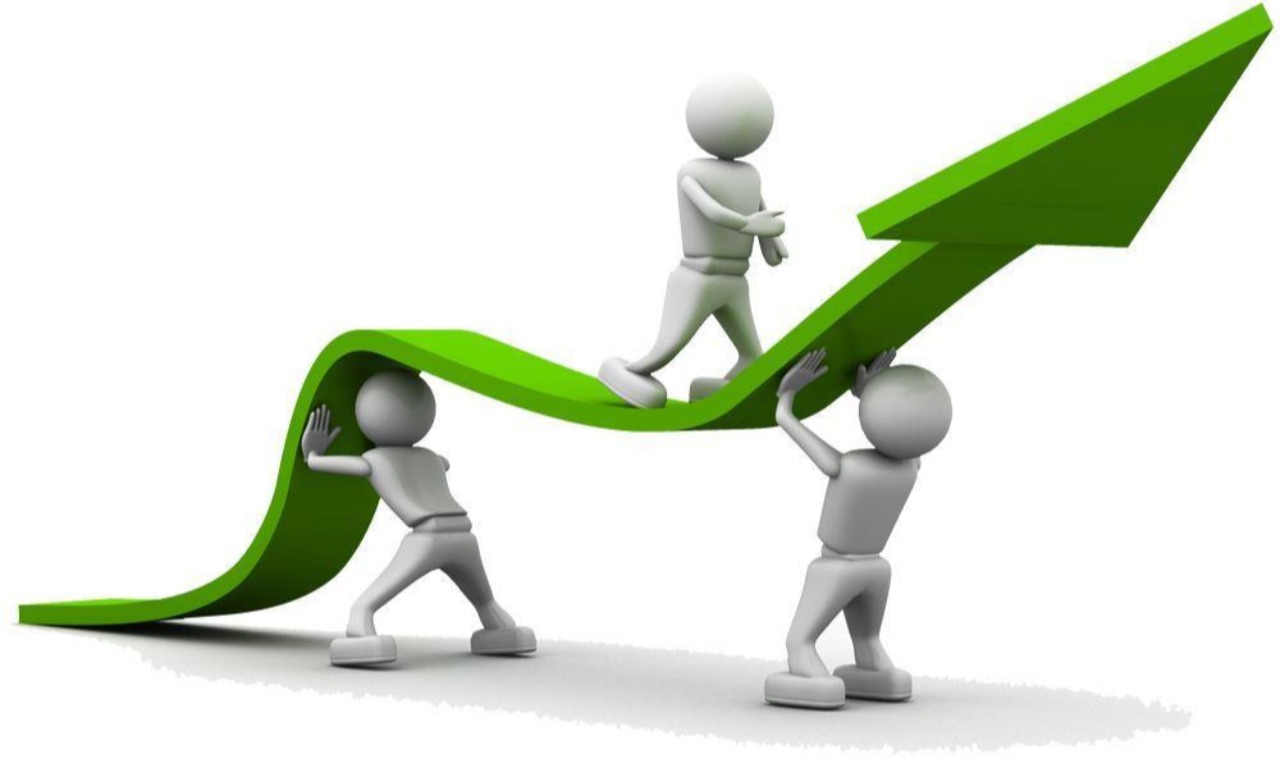 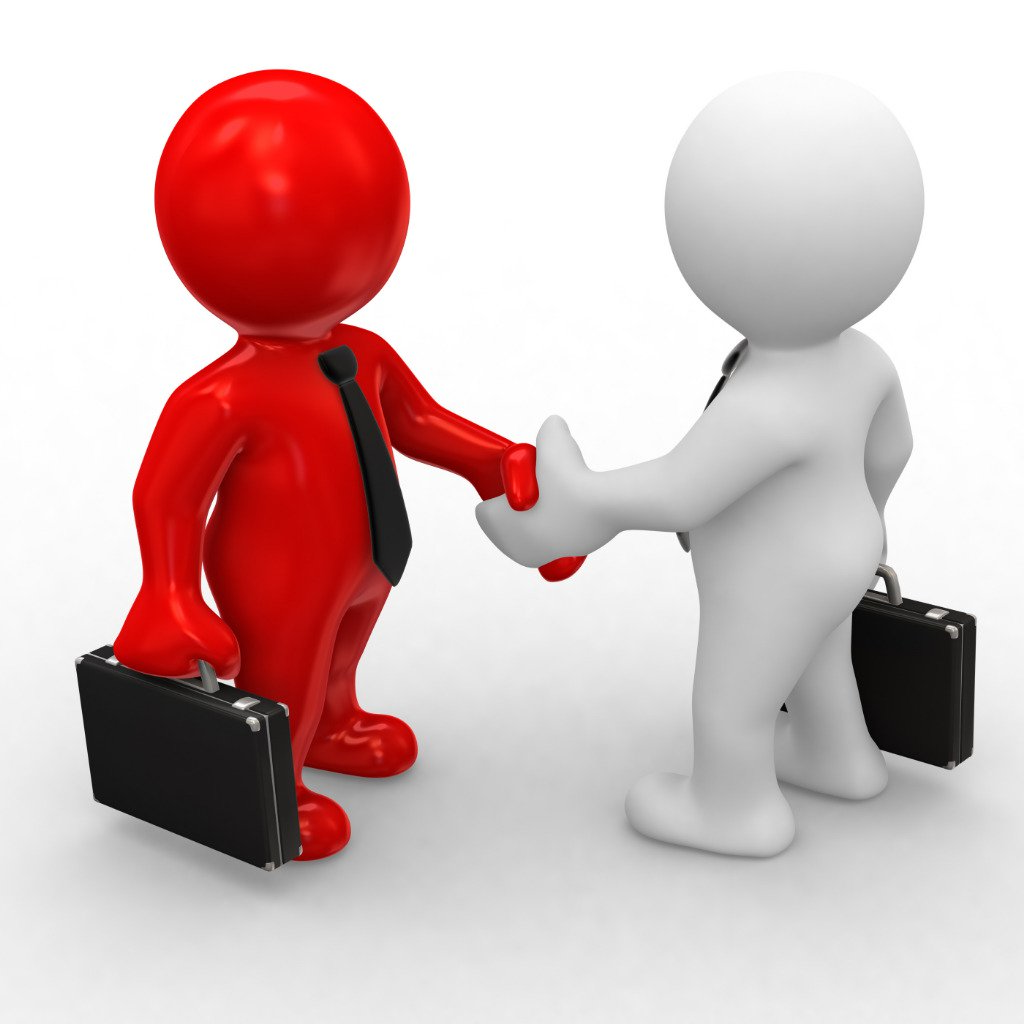 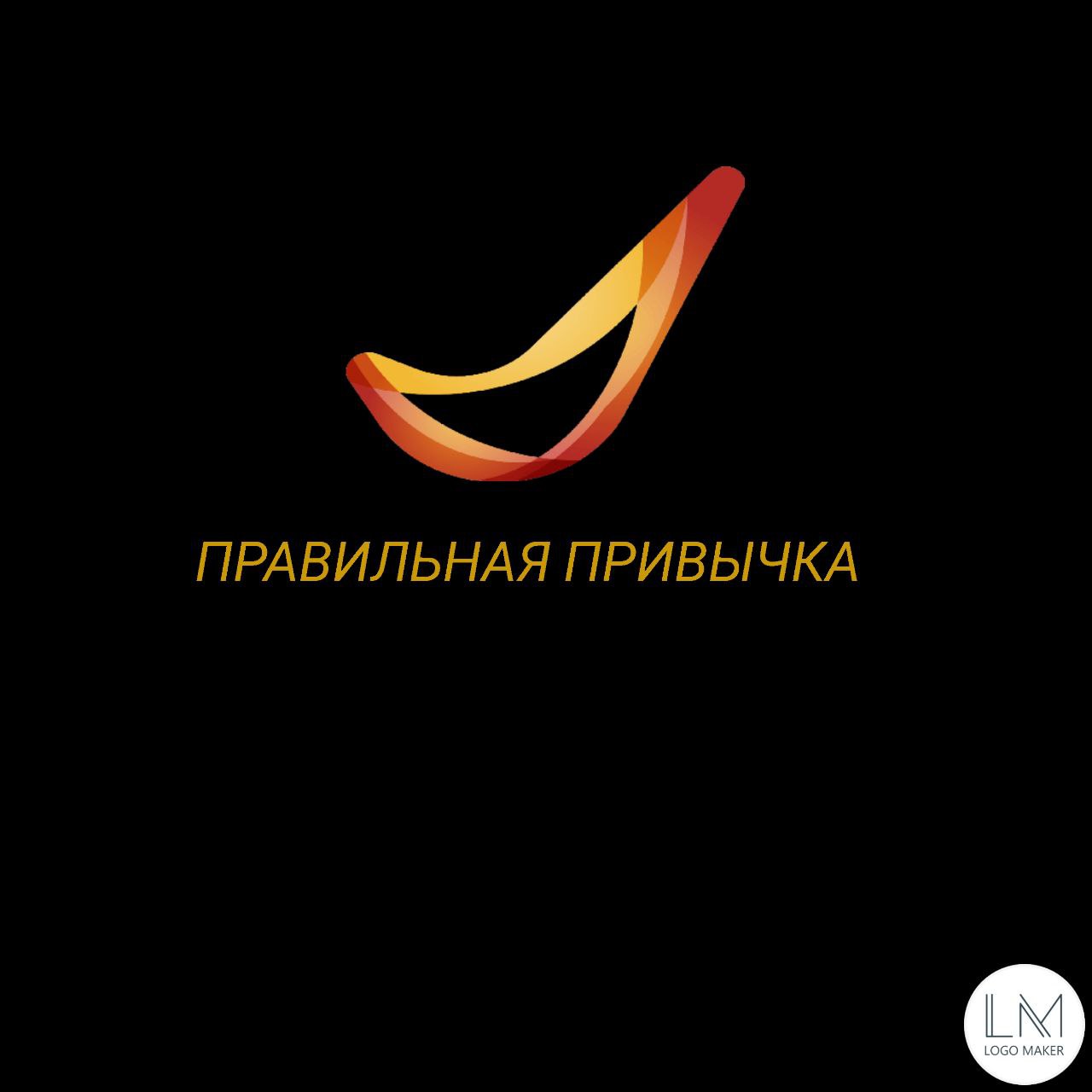 Команда:
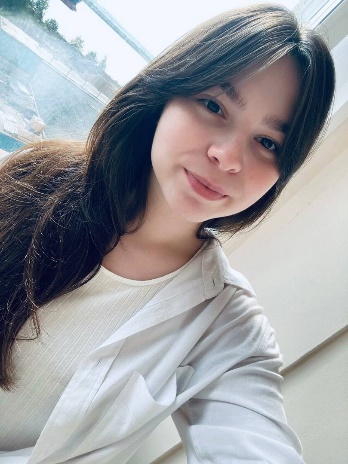 Продакт-менеджер 
Красноперова Елизавета Александровна
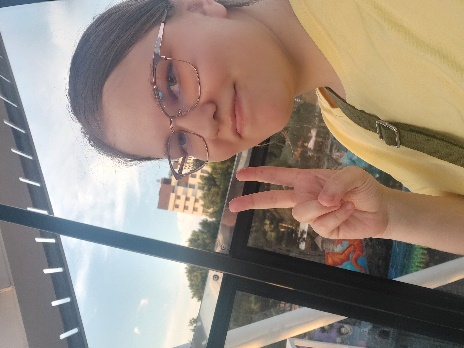 Менеджер
Следникова Екатерина Ивановна
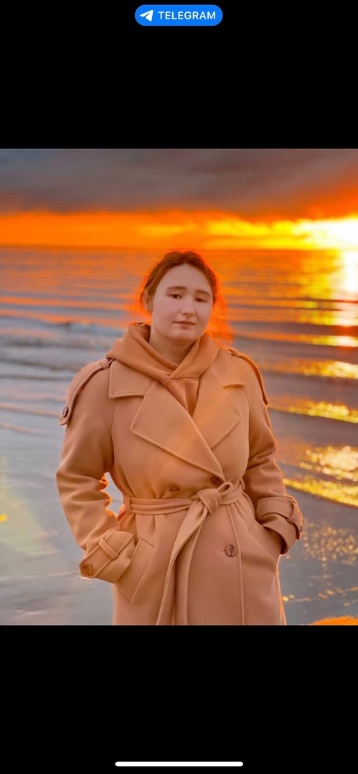 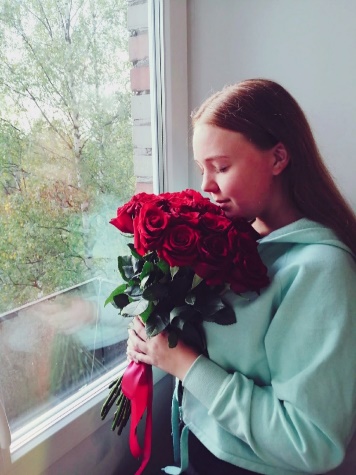 Дизайнер
Мищенок  Александра Сергеевна
Тестировщик
Анфимова Яна Ивановна
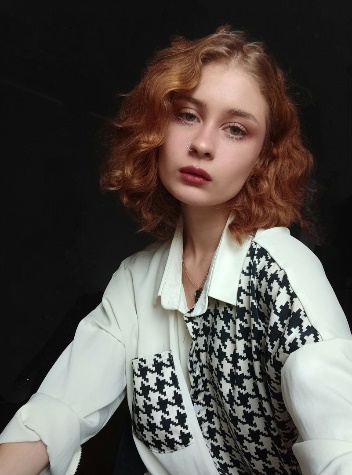 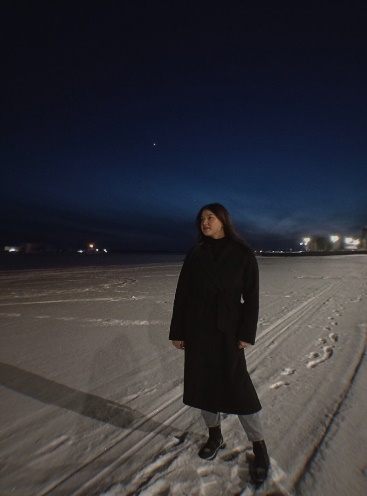 Дизайнер
Новосельная Диана Алексеевна
Тестировщик
Корепена Елизавета Николаевна
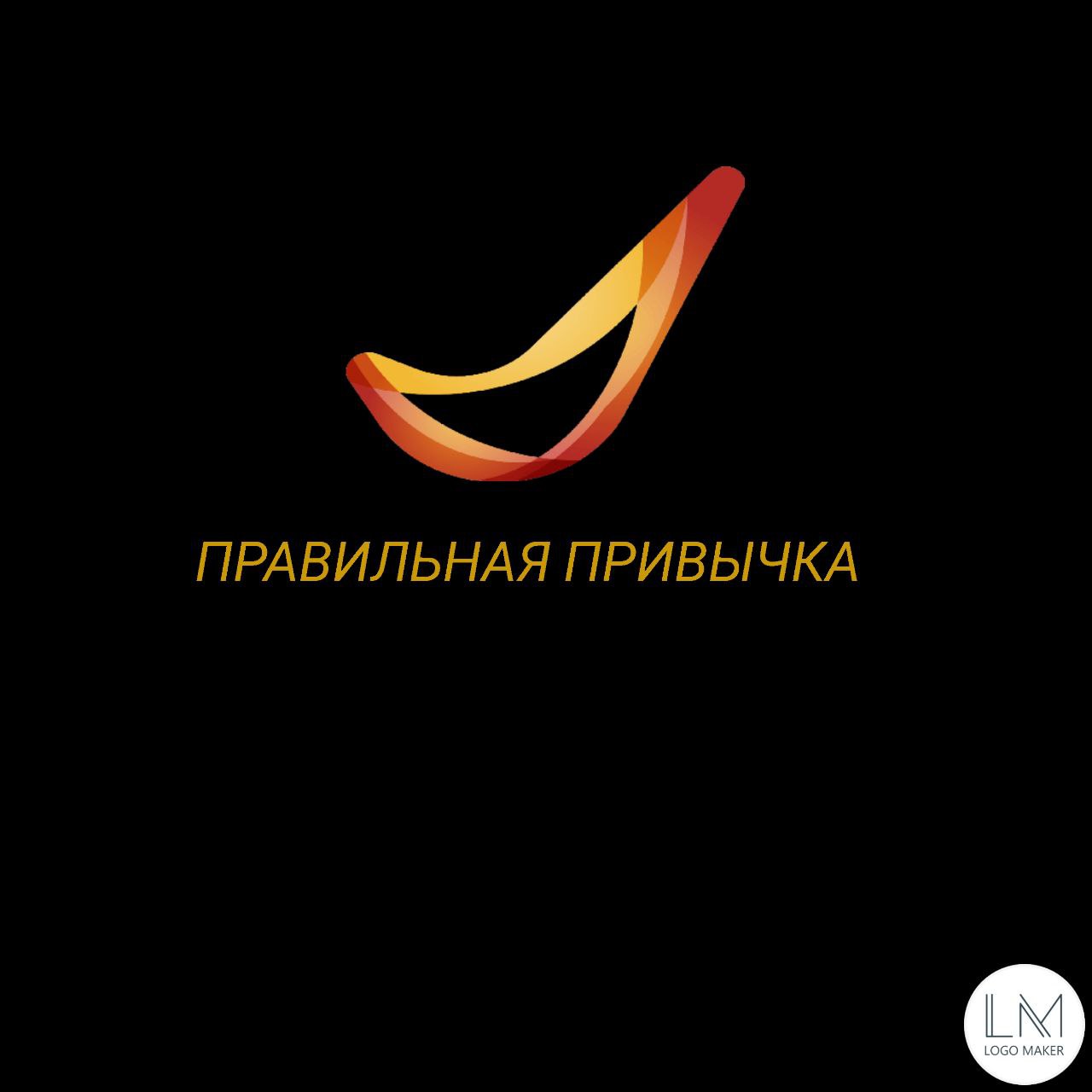 Трекер проекта
Виктория Скрыльникова

Аналитик ВАВТ Министерства Экономического развития РФ
Трекер НТИ
Эксперт НТИ
Автор программного обеспечения
Основатель компании AWAGAS GROUP LLC и Генеральный директор
Разработки в области искусственного интеллекта
Аналитика и AI
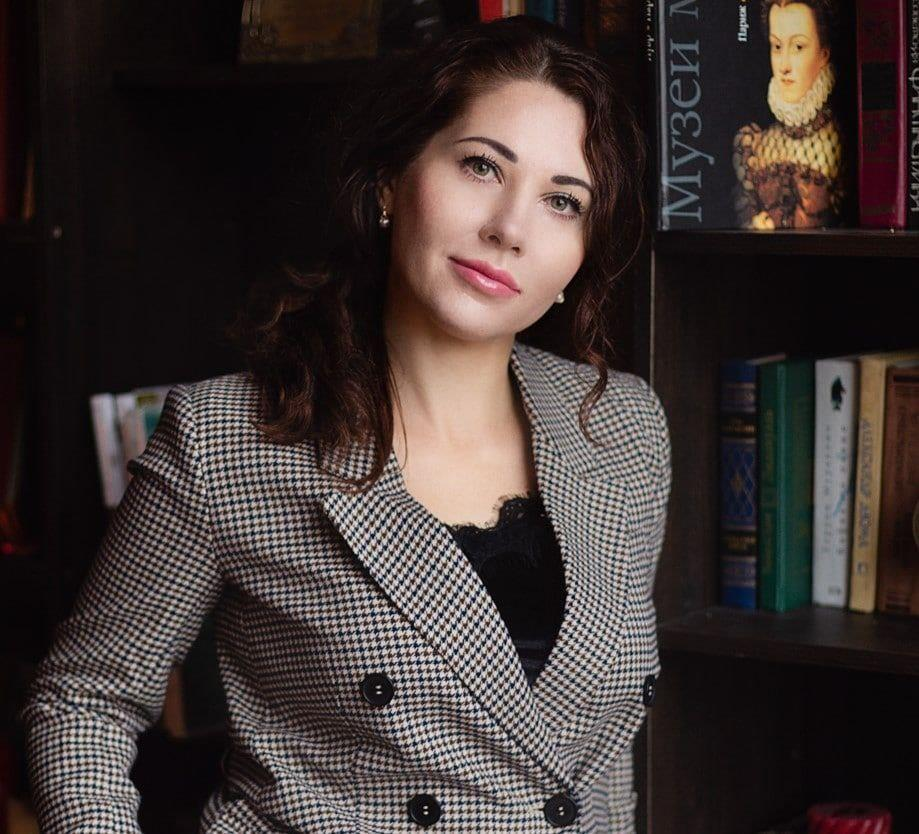 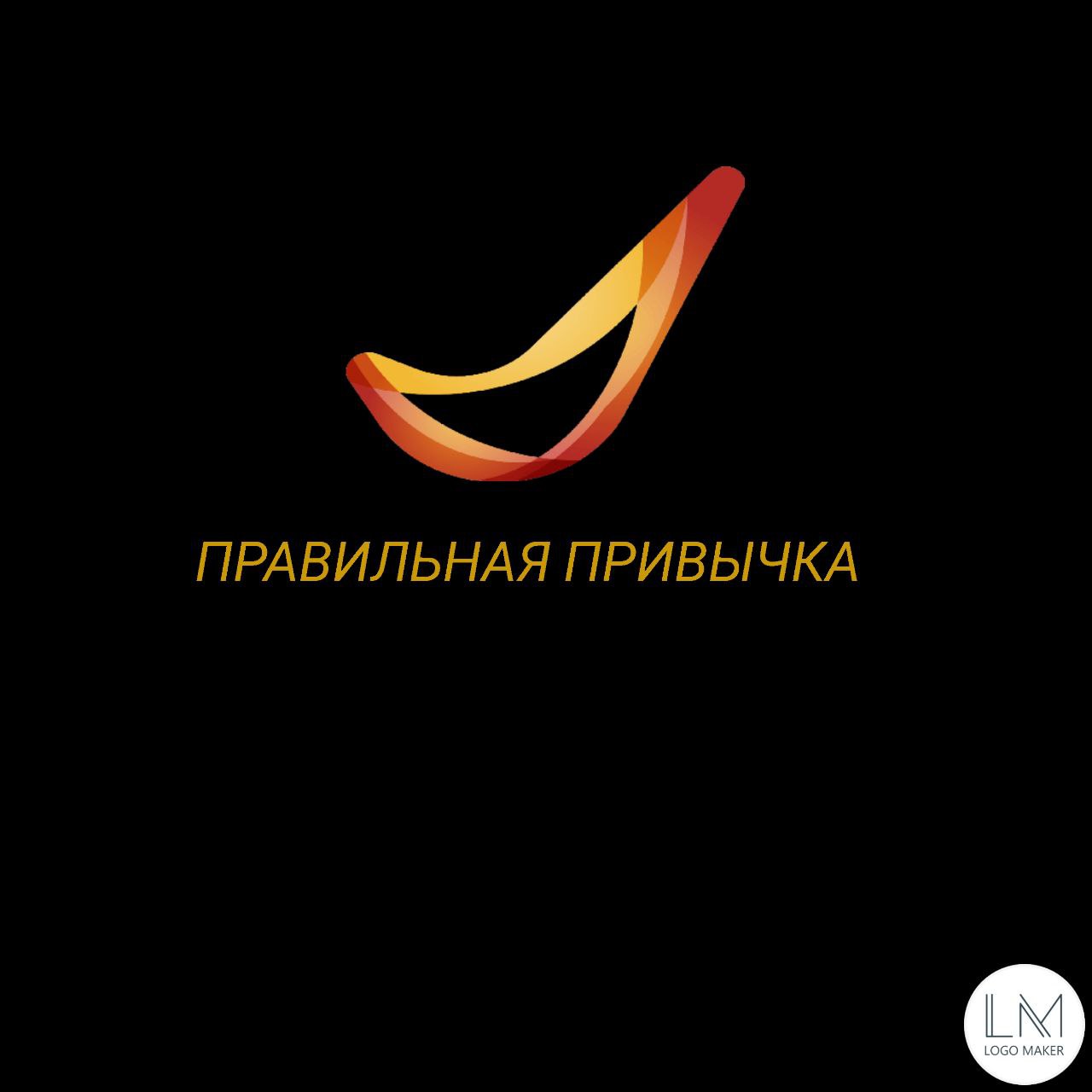 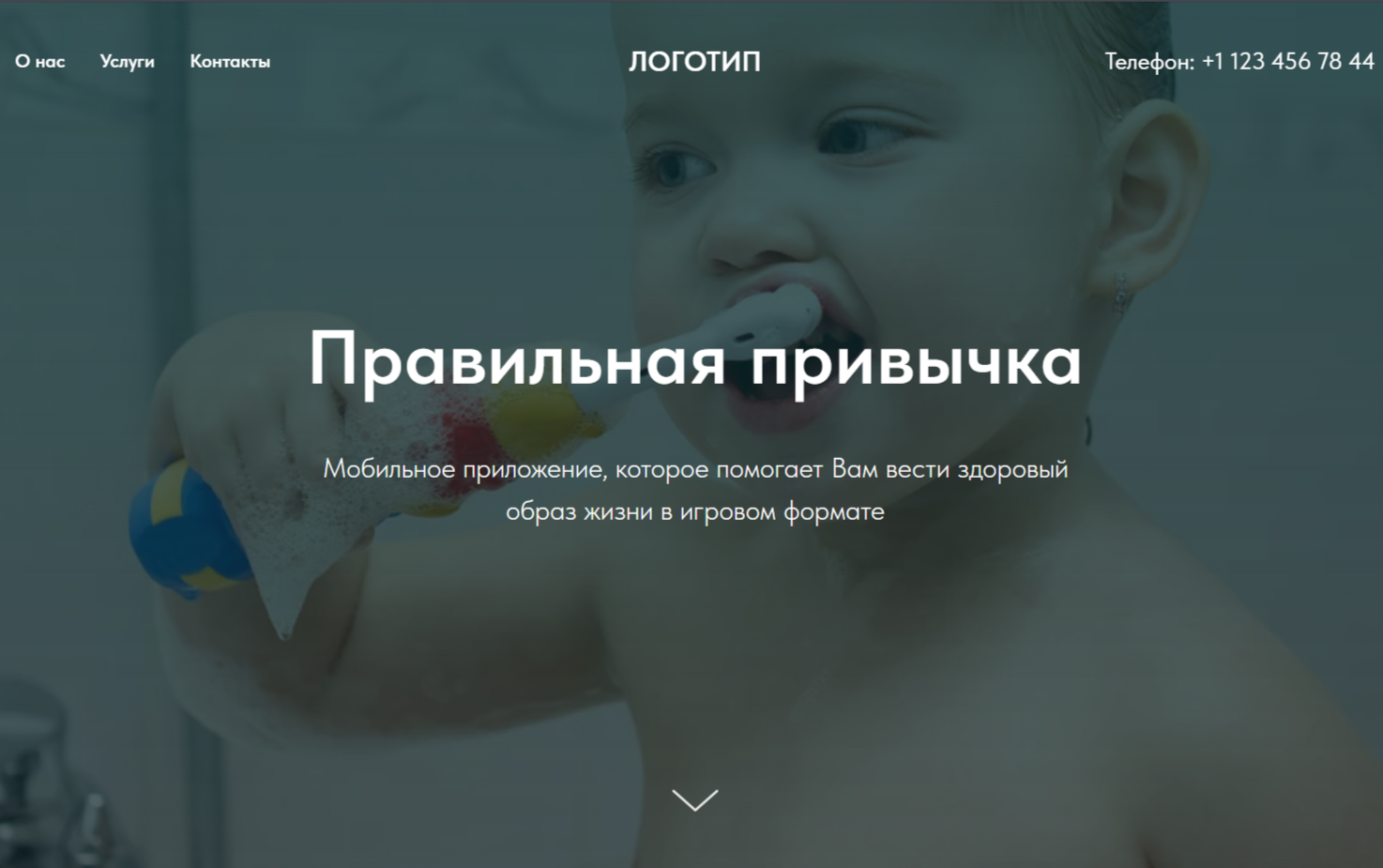 Спасибо за внимание!
http://therighthabit.tilda.ws